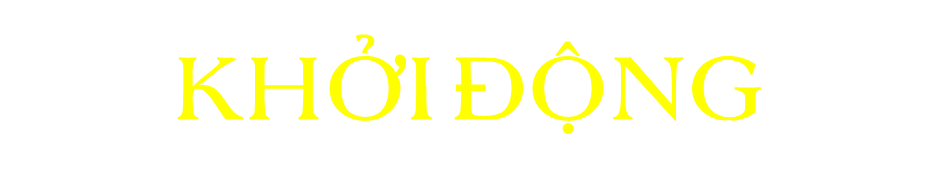 Em hãy chọn từ ngữ thích hợp để nói về tính cách của chú bé trong câu chuyện Chú bé chăn cừu
A. Ngoan ngoãn
B. Không thật thà
A. Tôn trọng người khác
Câu chuyện Chú bé chăn cừu khuyên em điều gì?
A. Có thể lấy người khác để làm trò đùa.
B. Không nên nói dối nhưng nói dối một lần thì không sao.
C. Không nên nói dối, nói dối mọi người sẽ mất niềm tin ở mình.
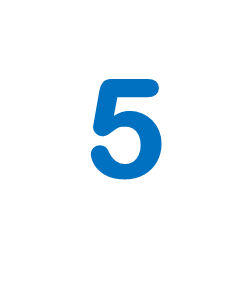 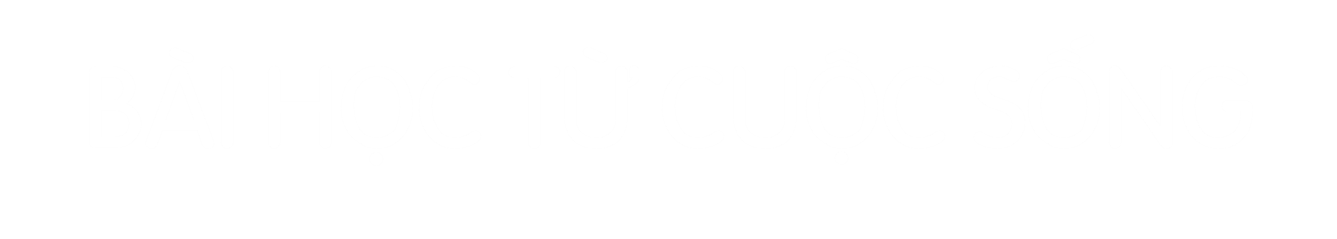 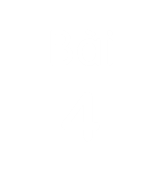 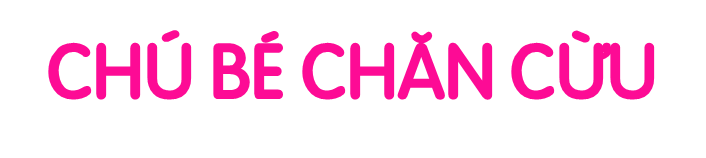 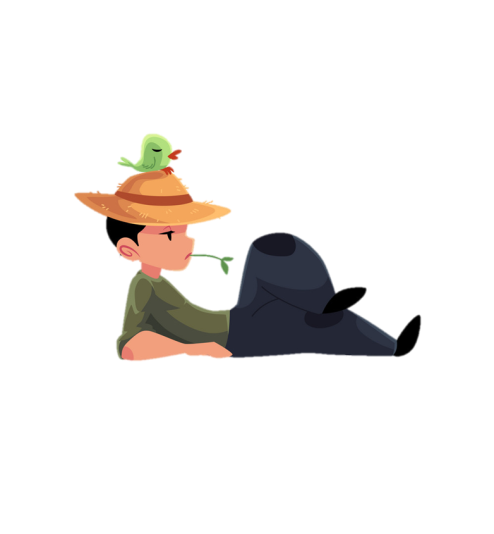 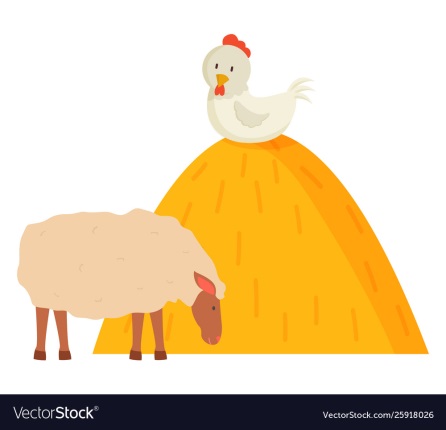 Bài
4
5
CHÚ BÉ CHĂN CỪU
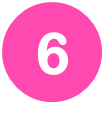 Quan sát tranh và kể lại câu chuyện Chú bé chăn cừu
6
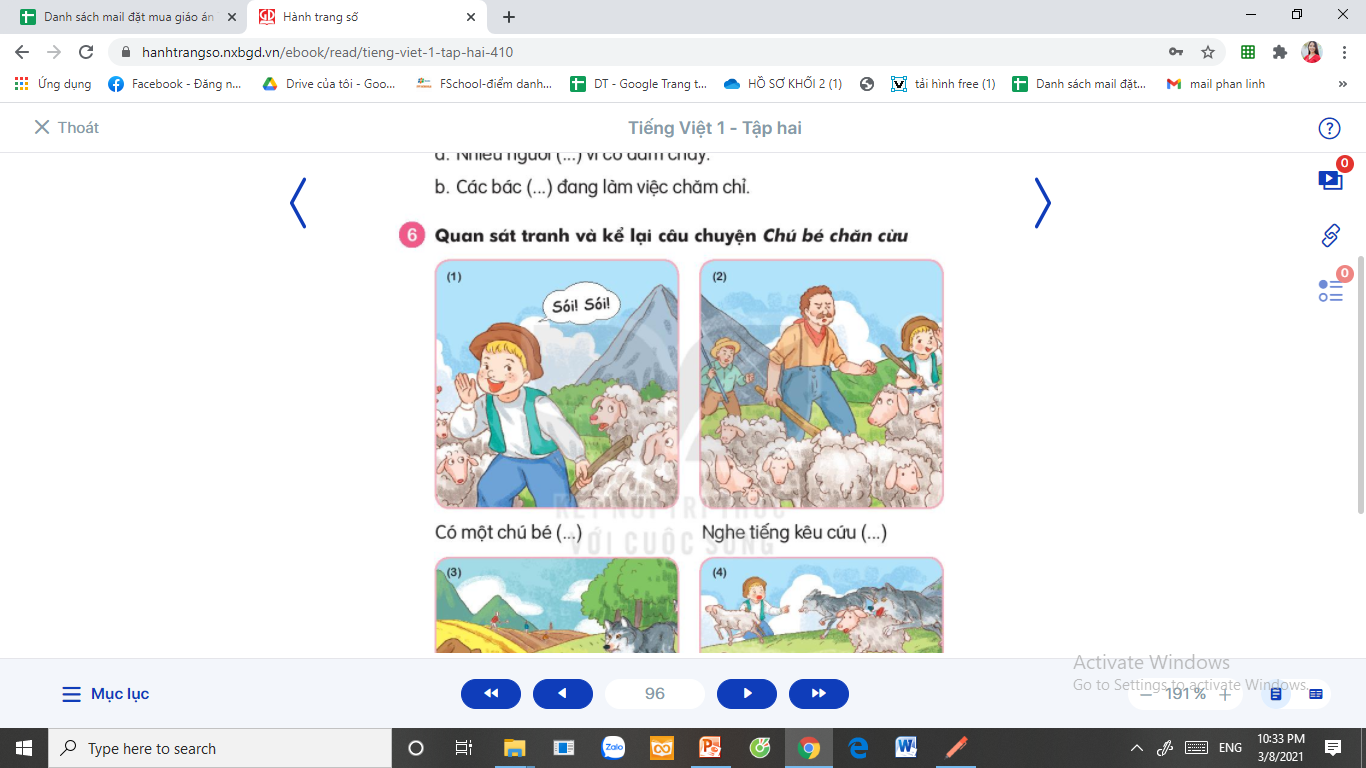 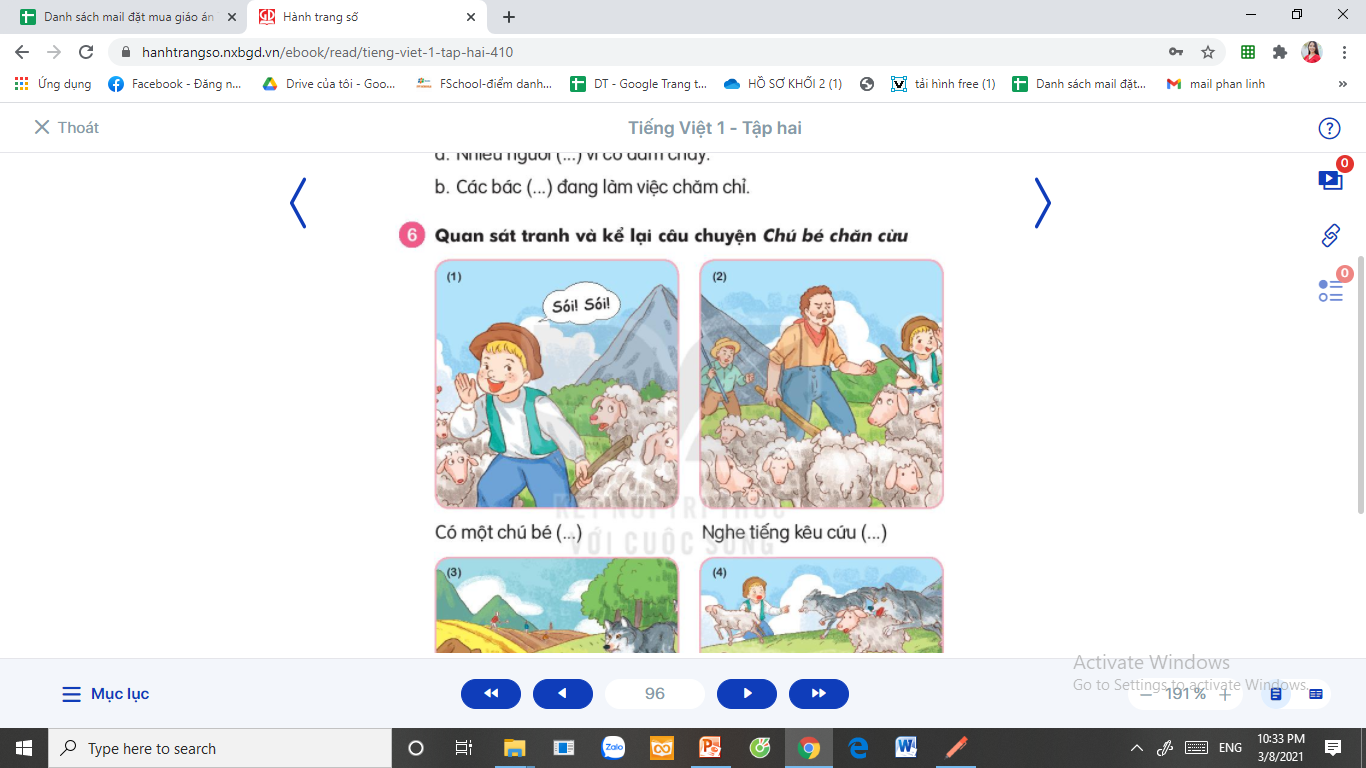 Có một chú bé (…)
Nghe tiếng kêu cứu (…)
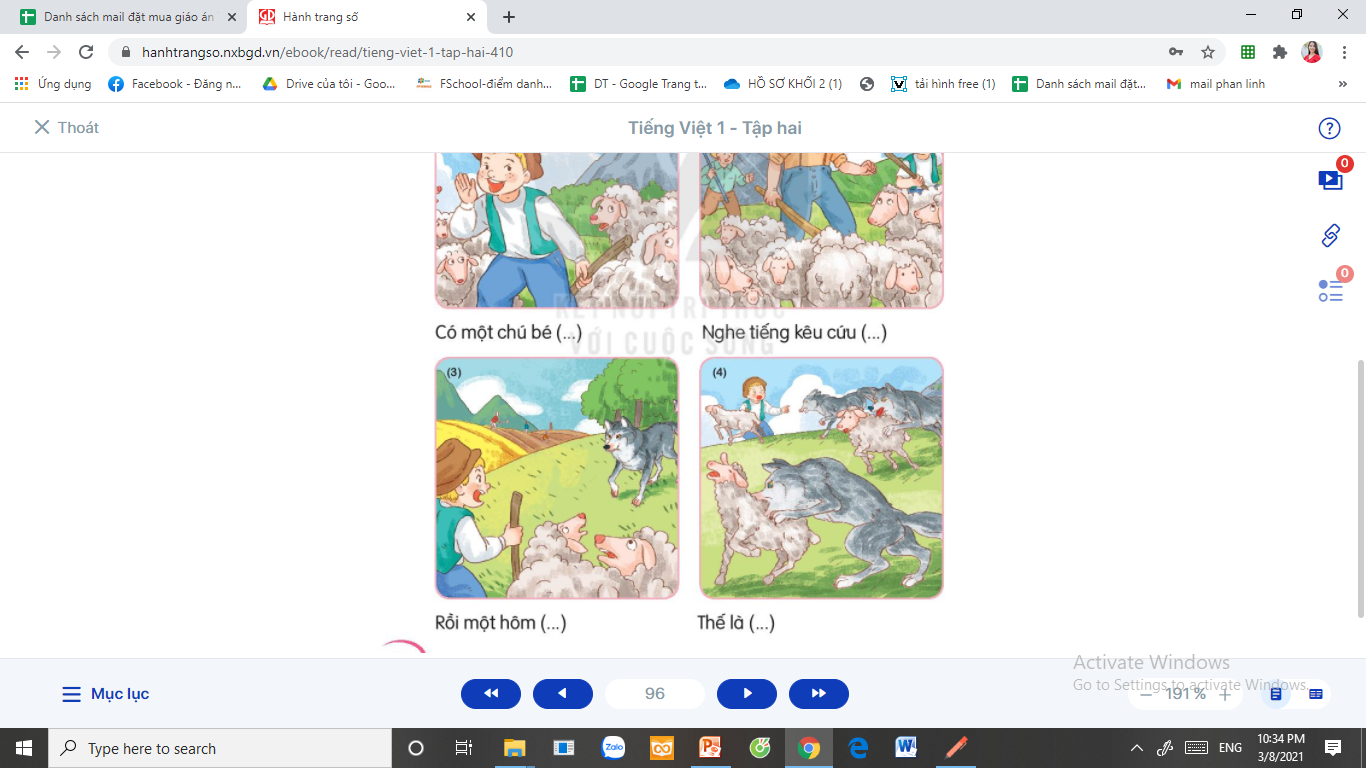 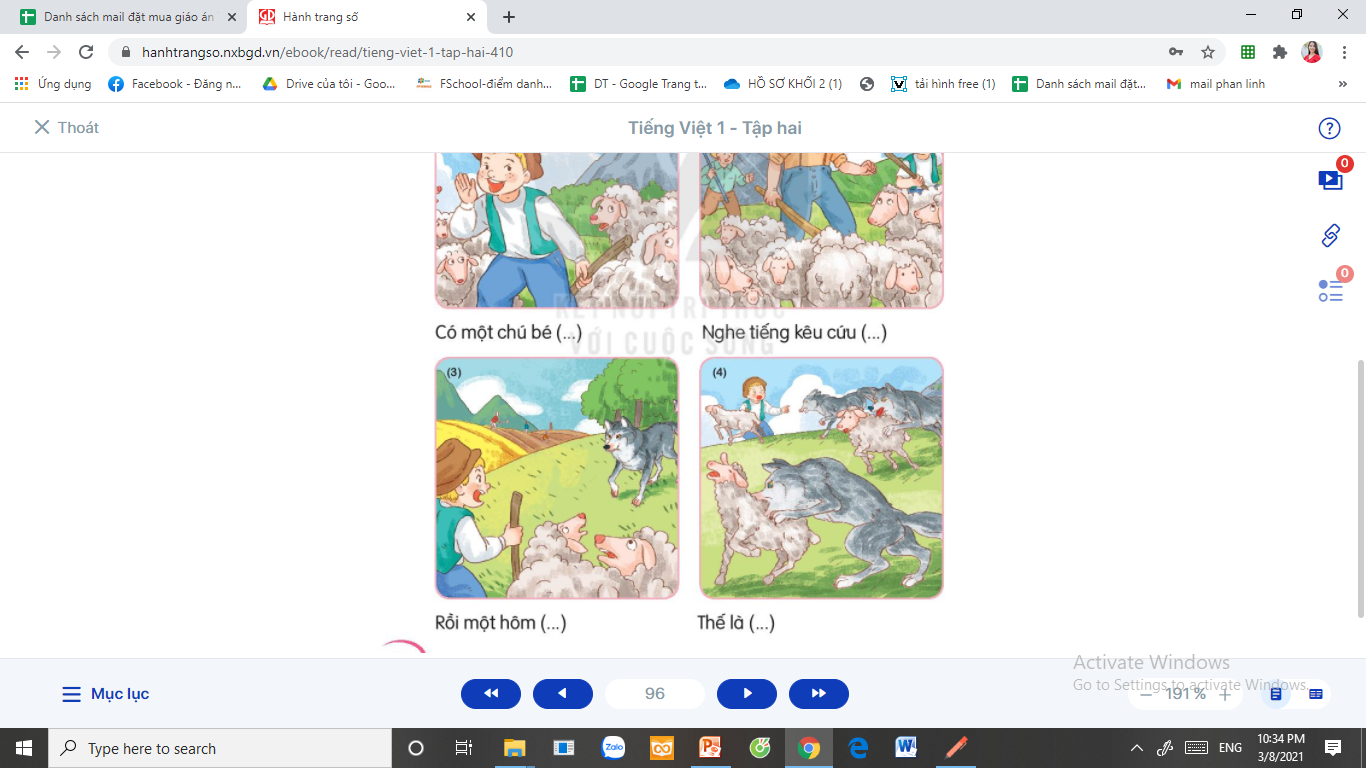 Rồi một hôm (…)
Thế là (…)
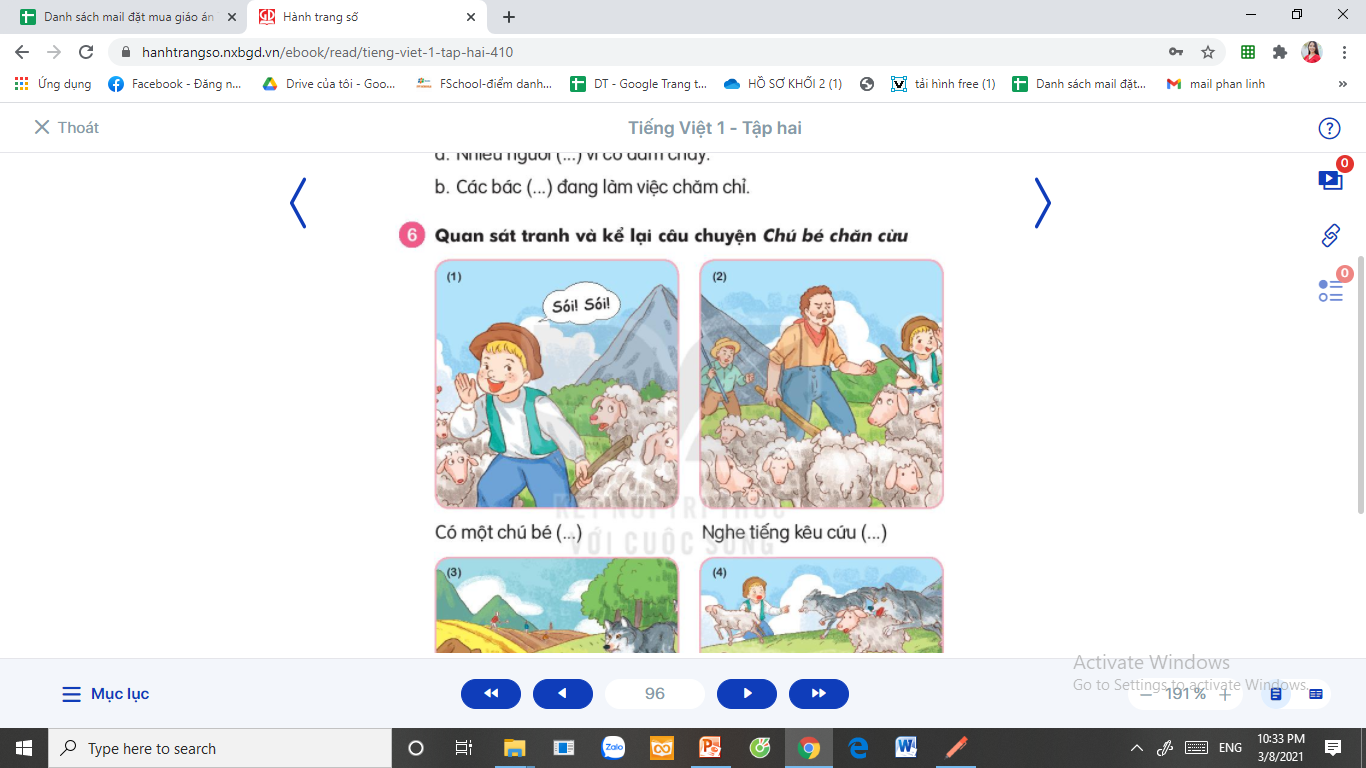 Có một chú bé (…)
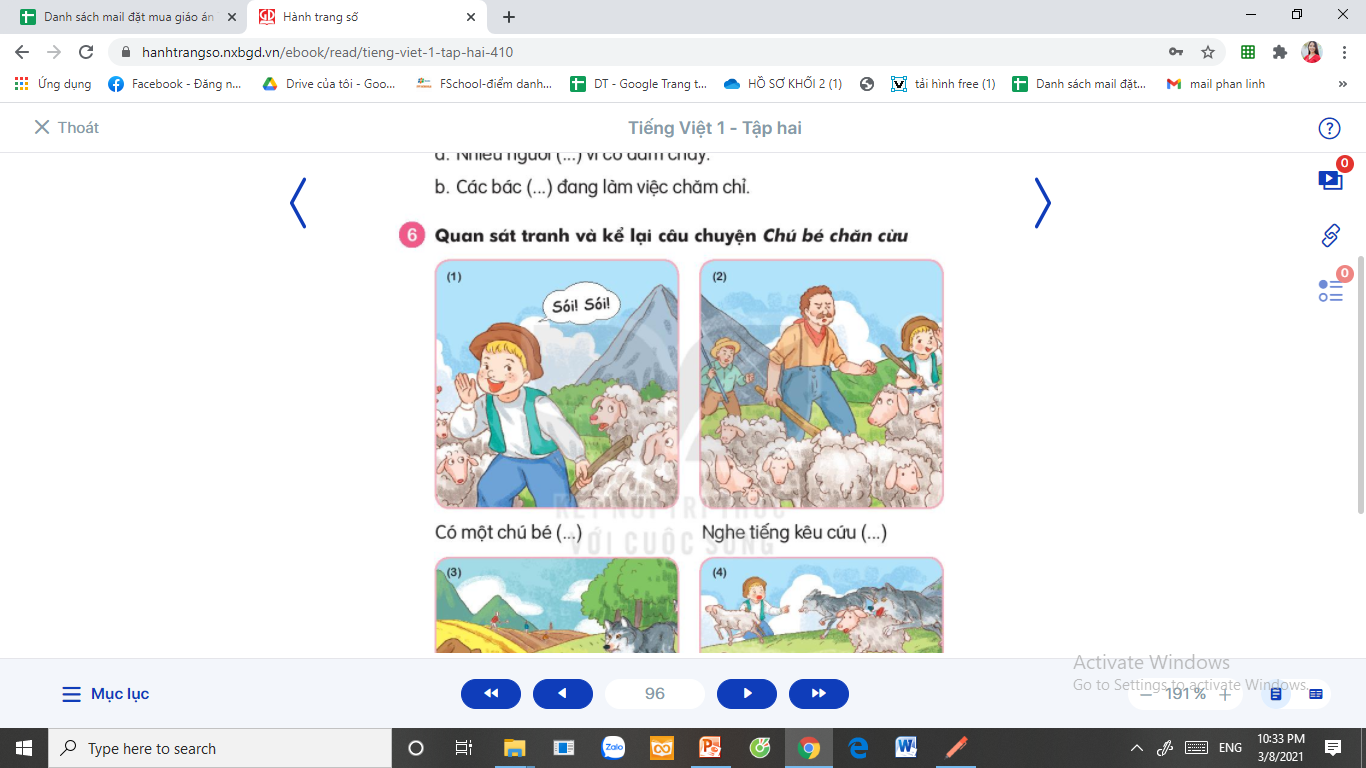 Nghe tiếng kêu cứu (…)
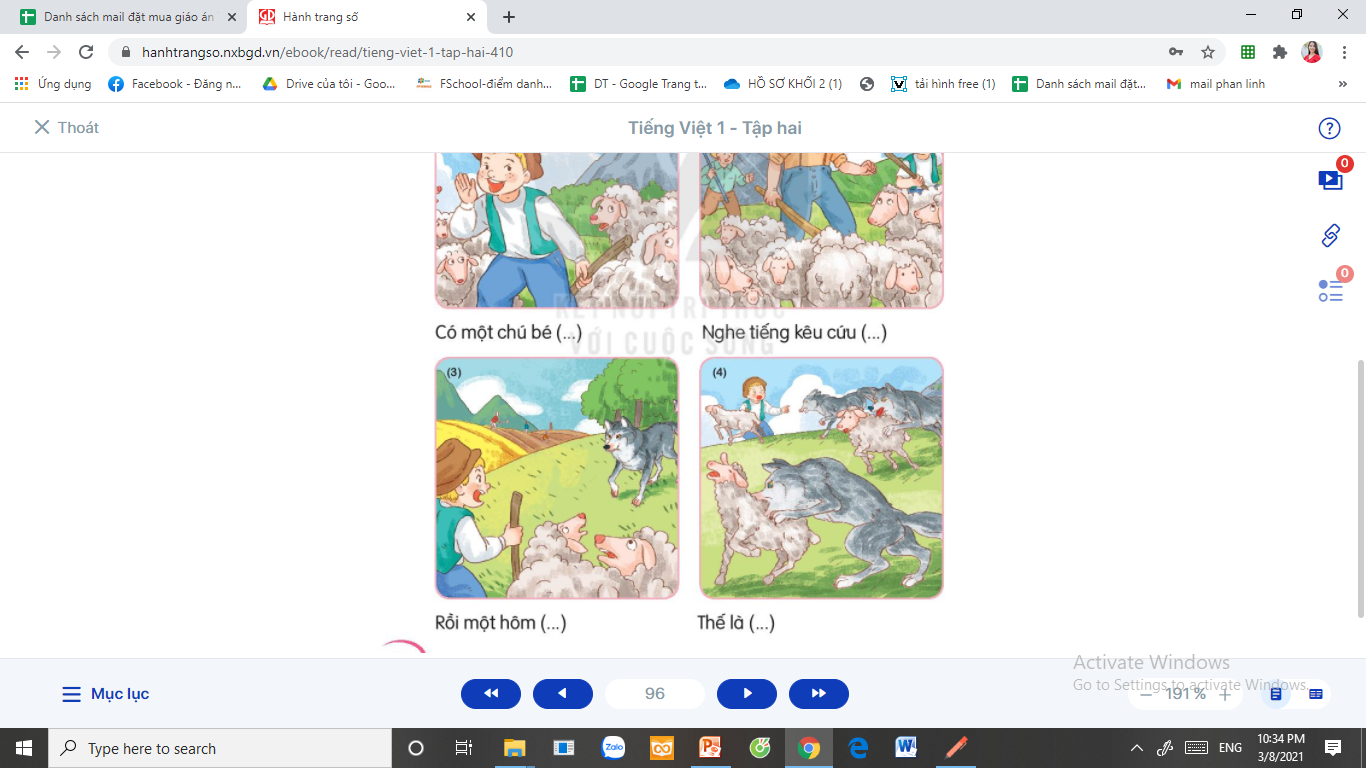 Rồi một hôm (…)
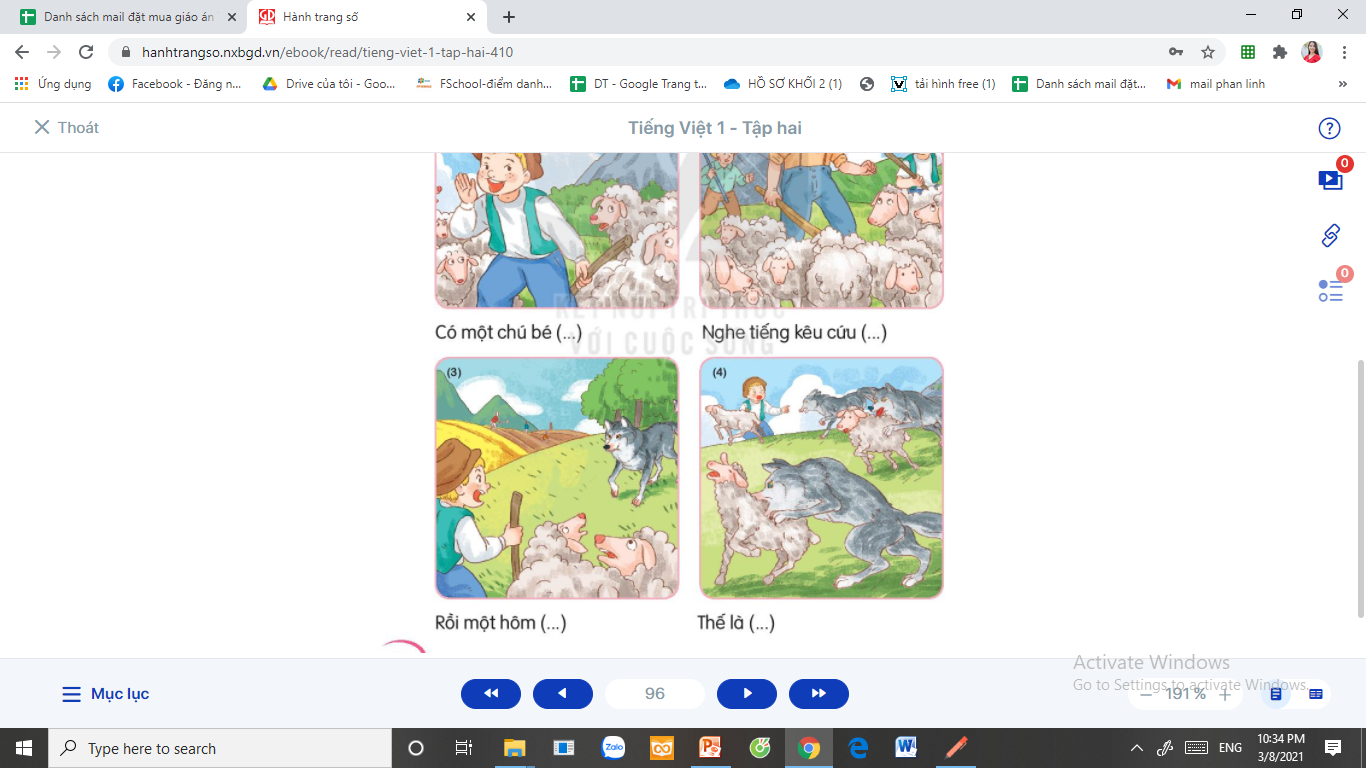 Thế là (…)
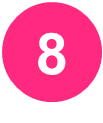 Chọn vần phù hợp thay cho ô vuông
a. ai hay ay?
bày trò
bài  học
chạy trốn
·
b. iêc hay iêt?
việc làm
tạm biệt
rạp xiếc
[Speaker Notes: GV hướng dẫn hs đồ chữ hoa K. GV hỏi để khai thác cho HS hiểu kĩ thuật viết (chữ đầu câu viết hoa, cuối câu có dấu chấm, khoảng cách các chữ bằng 1 con chữ o…)]
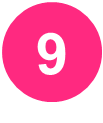 Quan sát tranh và dùng từ ngữ trong khung để nói theo tranh
nông dân	chú bé	giúp
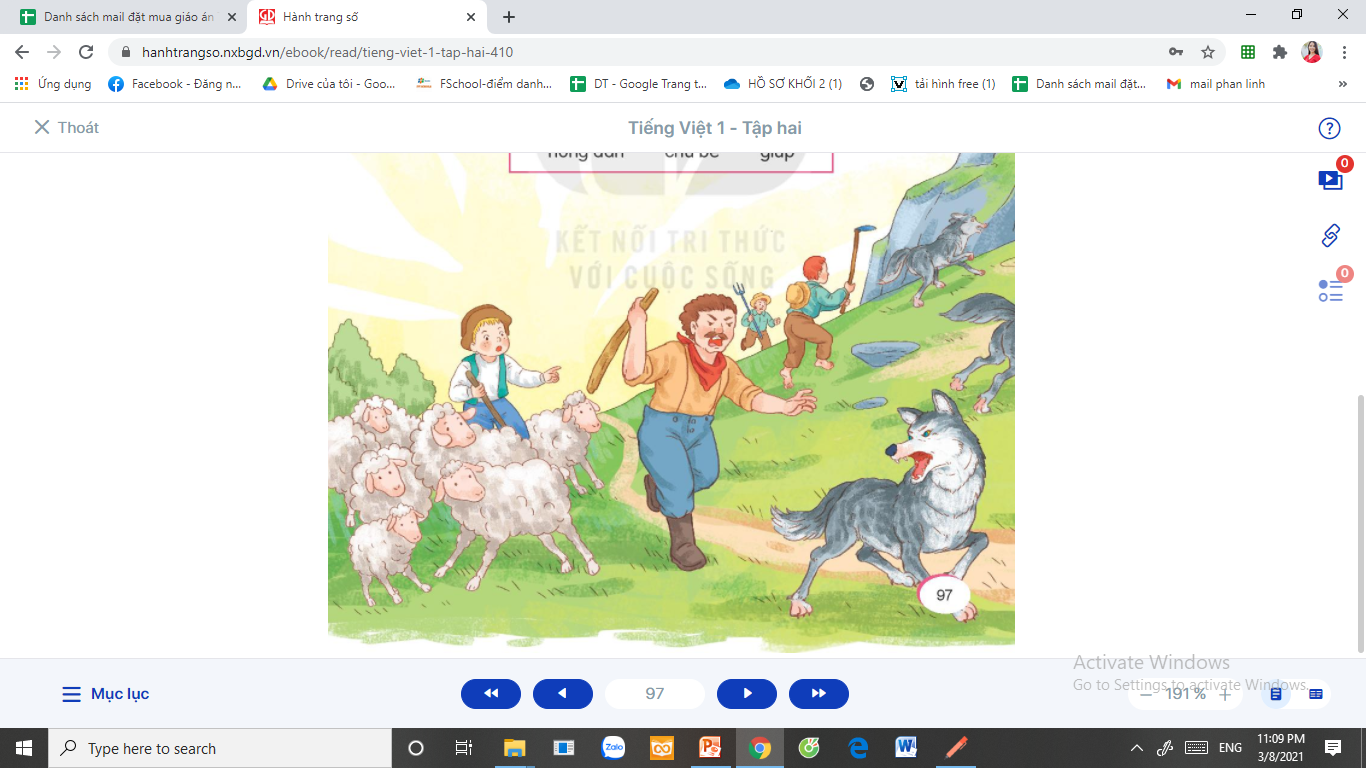 5
Chọn từ ngữ để hoàn thiện câu và viết câu vào vở
hoảng hốt
nông dân
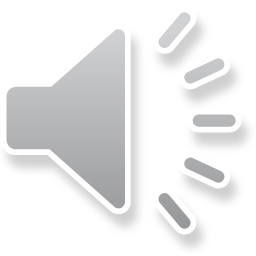 tiếng kêu cứu
thản nhiên
a. Nhiều người (……….….) vì có đám cháy.
b. Các bác (..…….…..) đang làm việc.
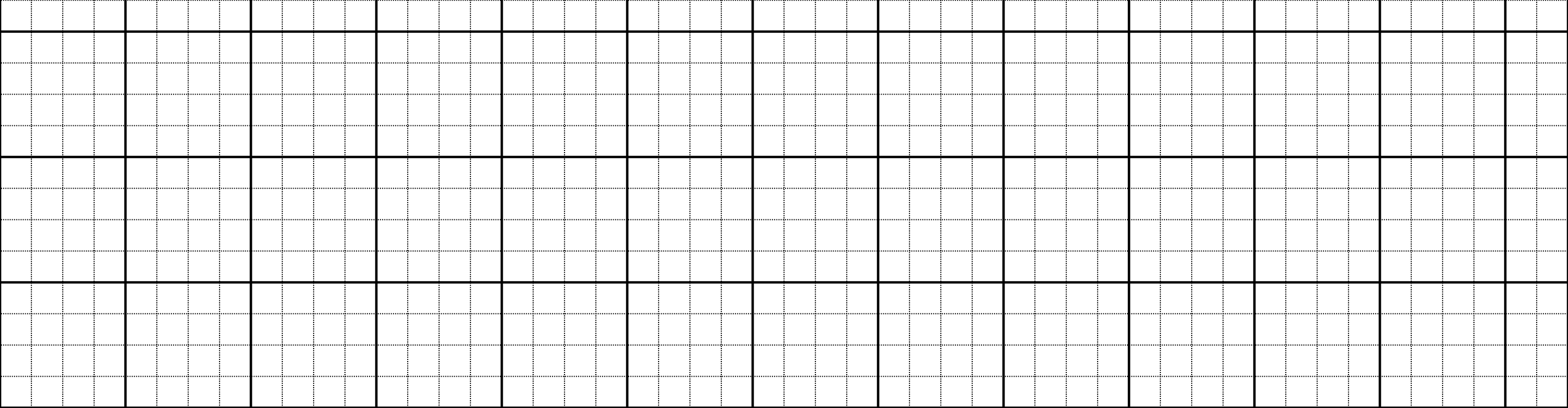 a. NǖΗϛu wgưƟ h♪ng hō νŰ có đám
εáy.
b. Các bác wŪg dân đang làm νμİc.
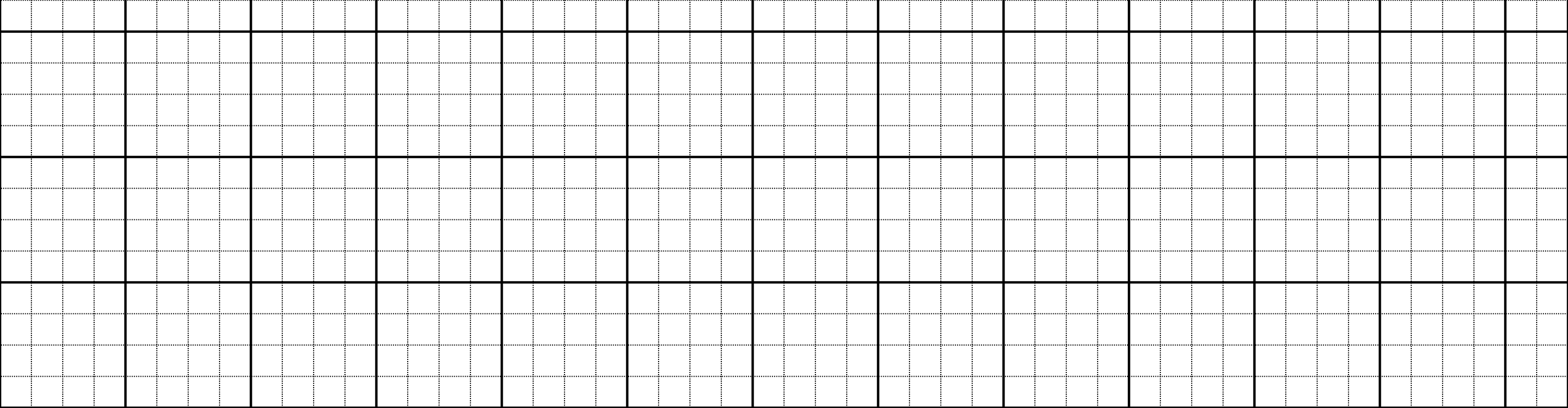 [Speaker Notes: GV chủ động HD HS nắm quy tắc chính tả cơ bản.]
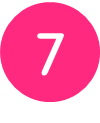 Nghe viết
7
Một hôm, sói đến thật. Chú bé hoảng hốt xin cứu giúp. Các bác nông dân nghĩ là chú nói dối, nên vẫn thản nhiên làm việc.
Khi viết chữ đầu dòng, ta lưu ý gì?
Đoạn trên có mấy câu?
Những chữ nào viết hoa? Vì sao?
Kết thúc câu có dấu gì?
Em hãy tìm từ dễ viết lẫn trong bài.
[Speaker Notes: Gọi HS đọc lại bài]
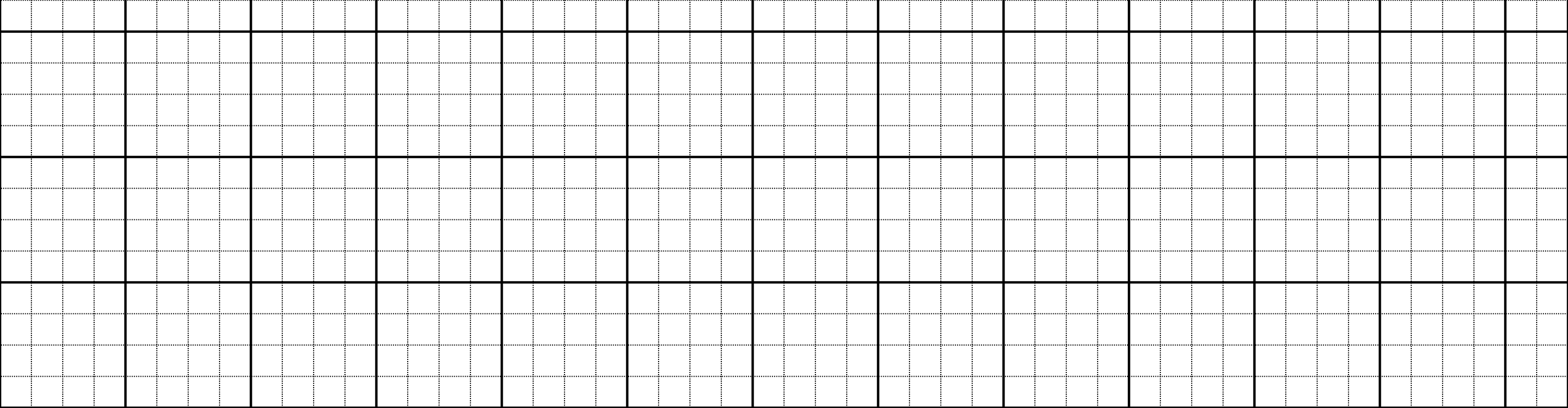 MŎ hį, sĀ ΑĞn κật. Chú χ≠ h♪ng
hō xin cứu giúp. Các bác wŪg dân wθĩ
là εú wĀ dĒ, Ζłn vẫn κản ηΗłn làm
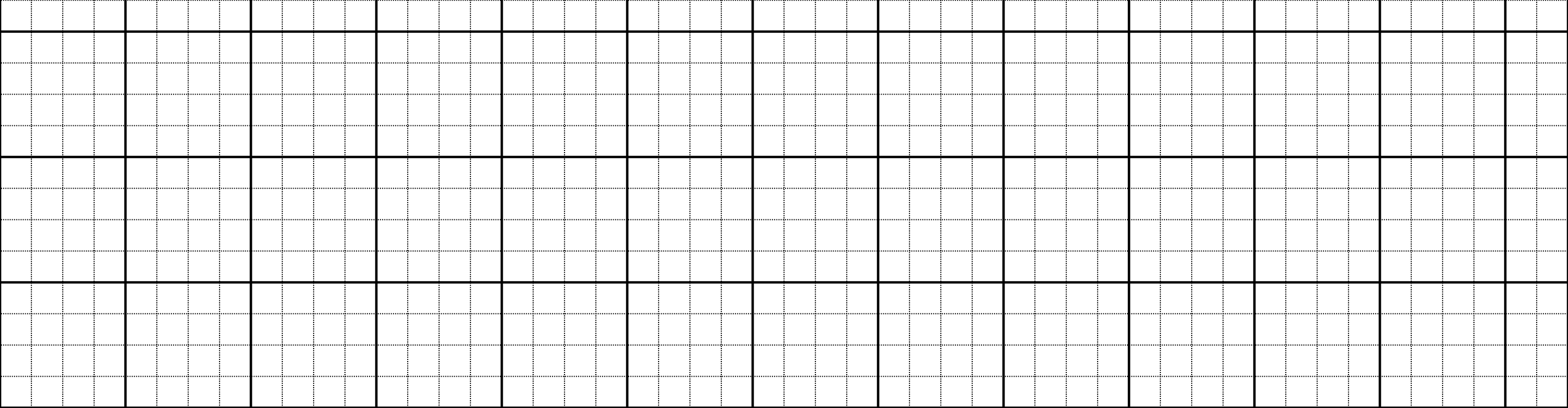 νμİc.
Dặn dò:
Xem lại bài từ trang 94 đến trang 97.
Chuẩn bị bài mới Tiếng vọng của núi (trang 98).